2024年度
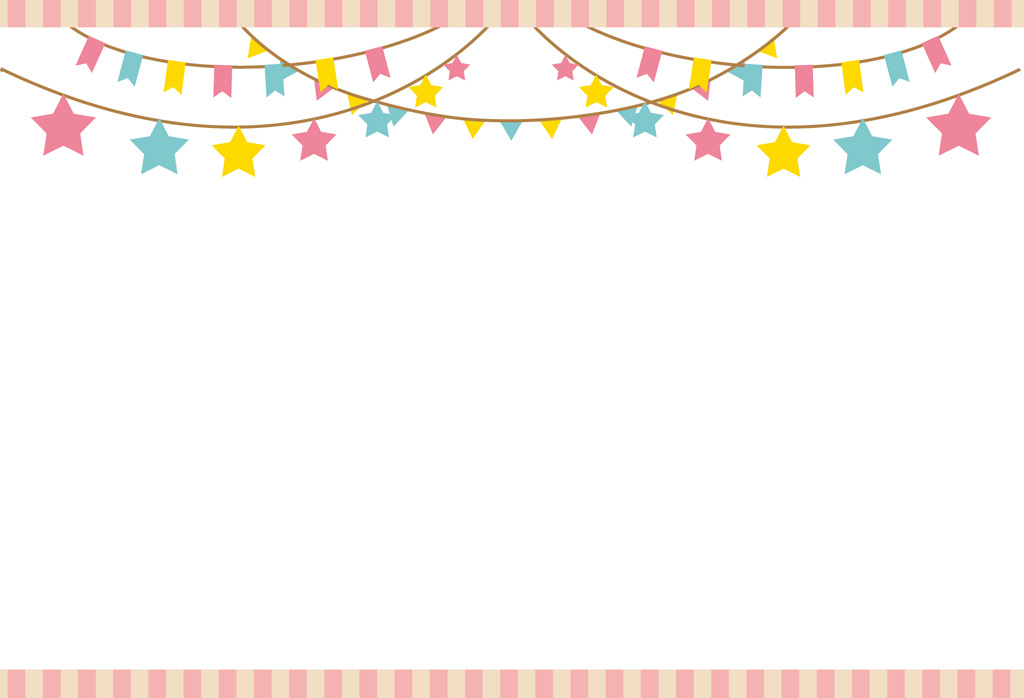 第30回
つじせいキッチン
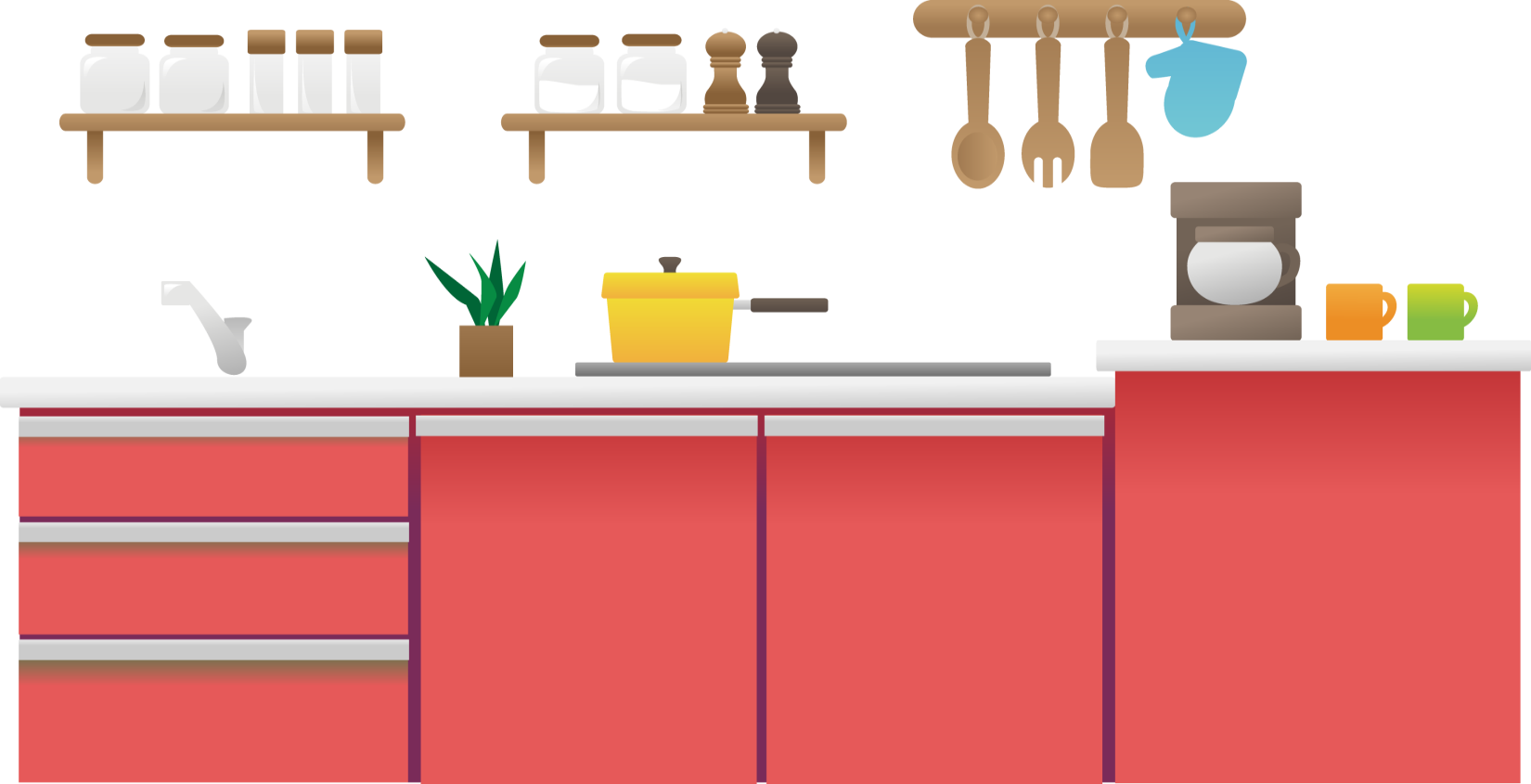 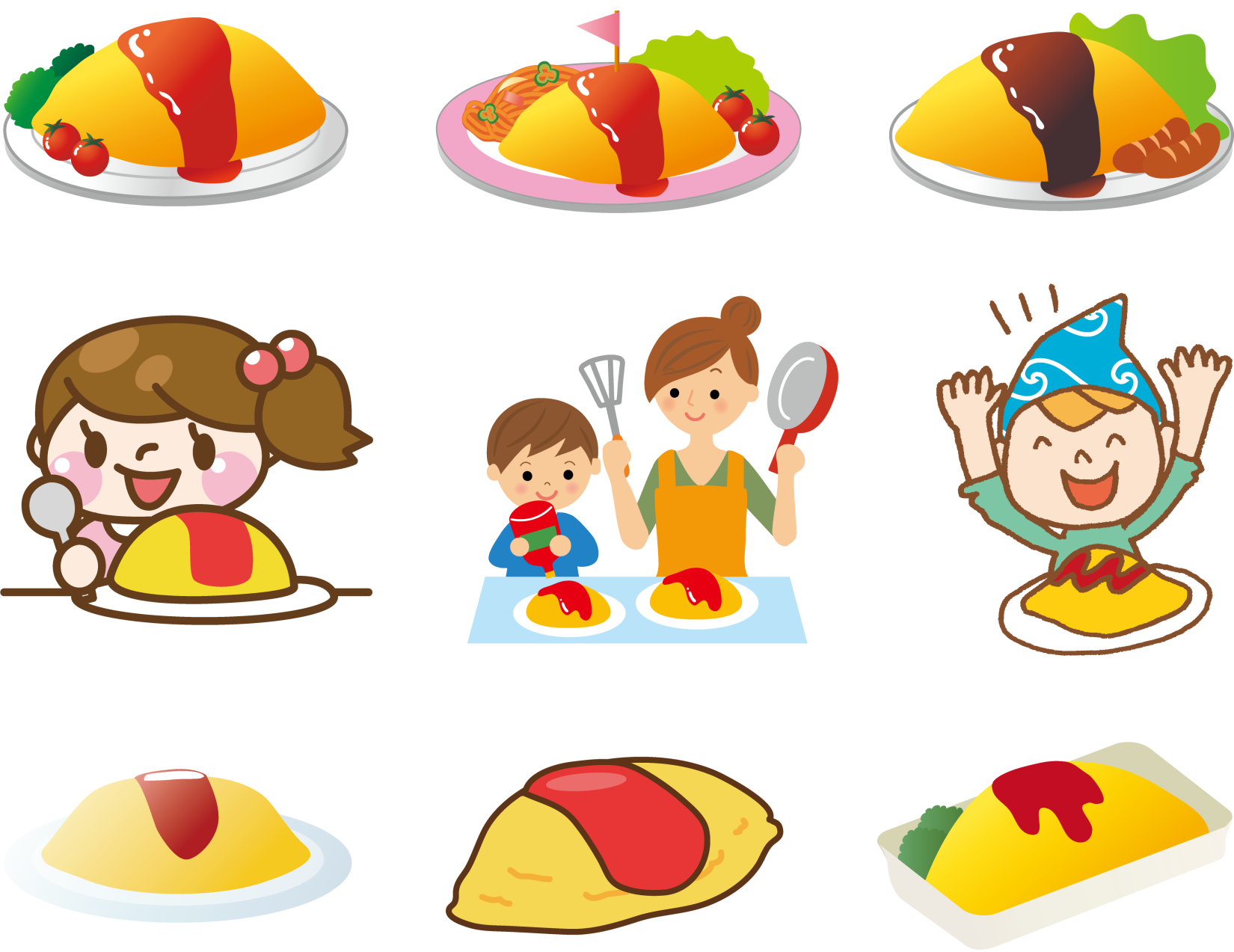 藤沢産の
おいしい
お野菜を
つかいます！
みんなでごはんを作って、みんなでいっしょに食べよう！
参加無料
日時：2月1日(土)
　　　　午前9:30～11：30　


対　象：小学生～高校生　２０人
持ち物：エプロン・三角巾・手ふきタオル・マスク
申込み：12月25日（水）～2025年1月15日（水）9時から藤沢市みらい創造財団ホームページの申込システムから申込・抽選
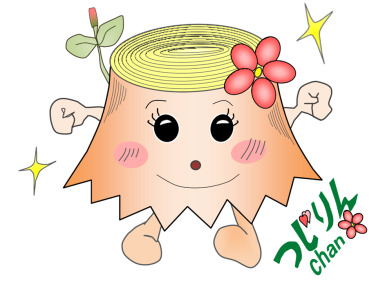 ☆メニュー☆
　　　　　★野菜たっぷりお楽しみ★
JAさがみ・わいわい市・市内農家の皆様より食材の提供をいただいております。
※会館の資料として写真を撮らせていただく場合がございます。ご了承ください。
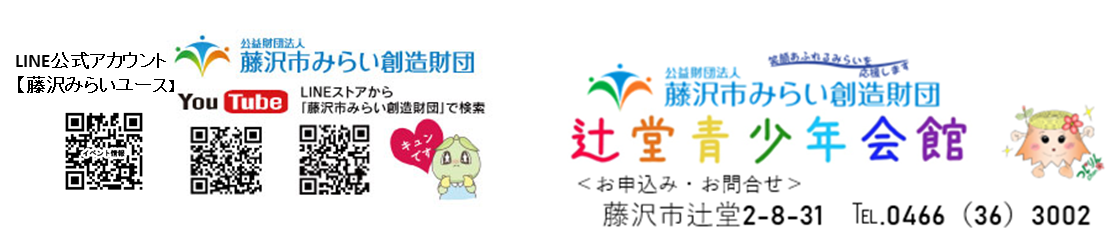